J/Ψ in e+ e- p channel
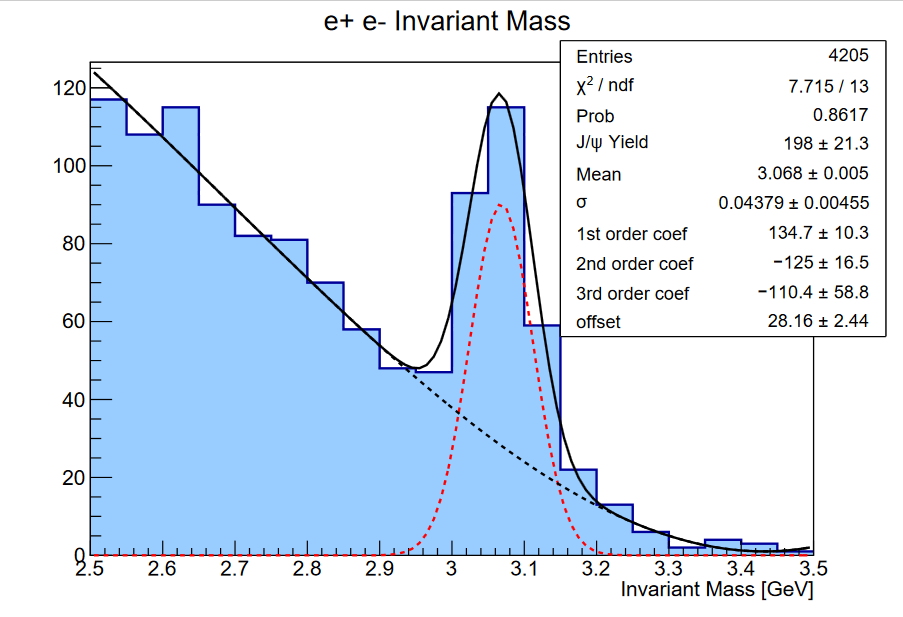